This Certificate Present to
BENJAMIN
VERNON
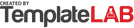 Certificate of Completion
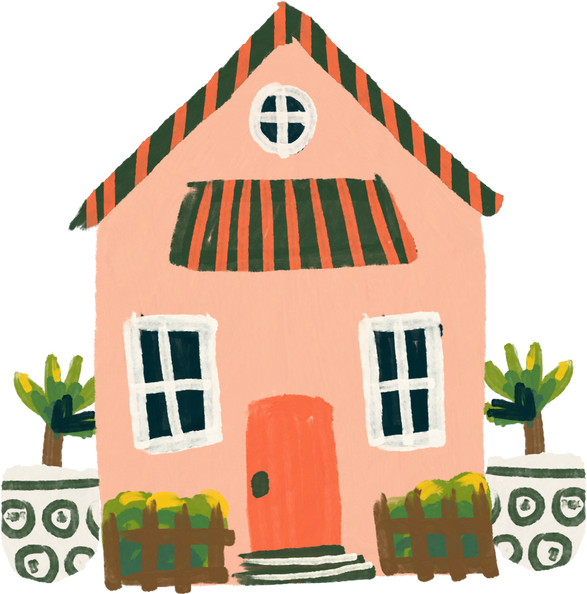 Congratulations on the completion of the Homeschool course.
Signature
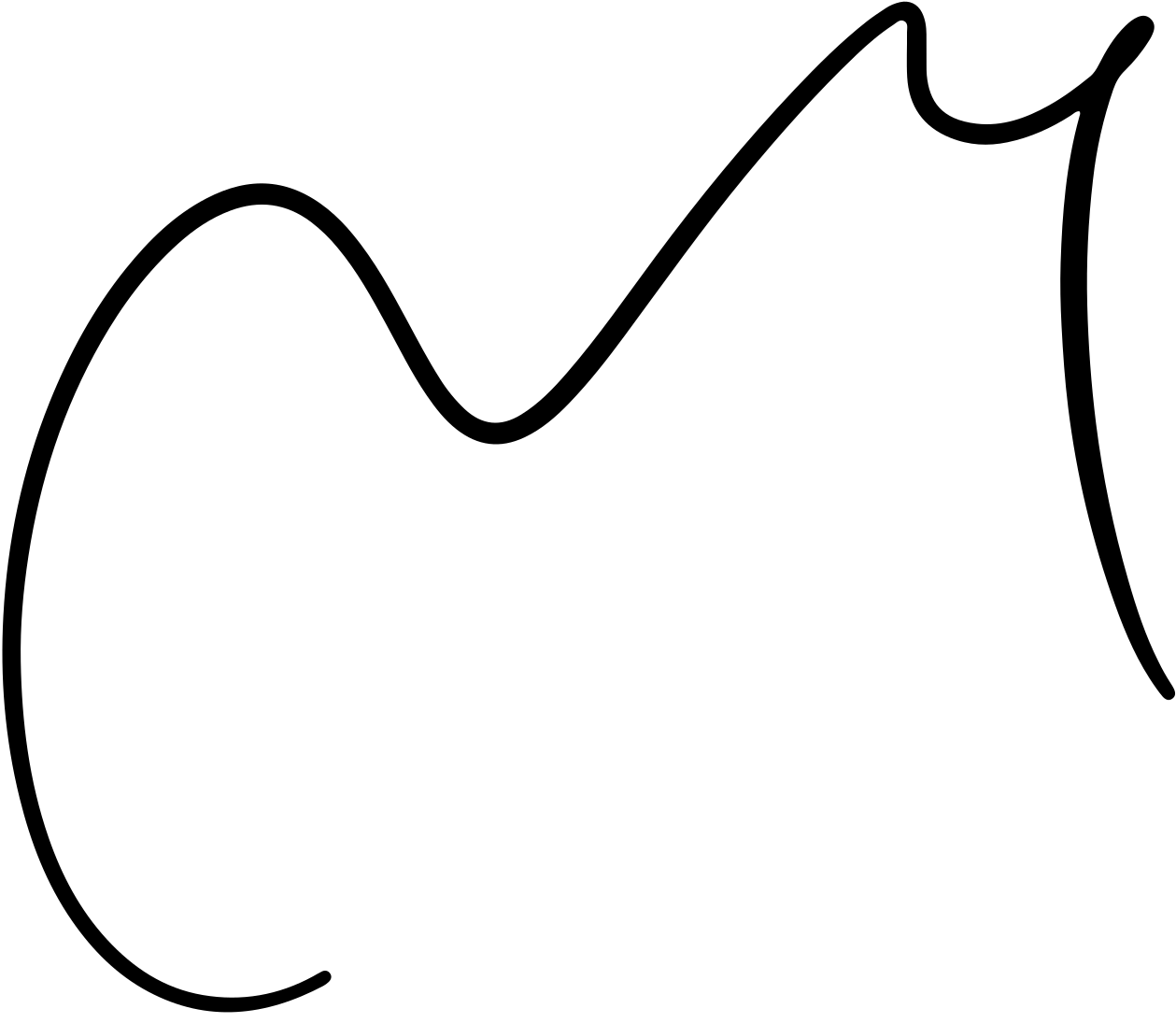 Nathan Clanchy